What Side Do You Want To Be On?
Adapted from The Cash Flow Quadrant, CASH FLOW Technologies, Inc.; used with permission. The Cash Flow Quadrant and ESBI are trademarks of CASH FLOW Technologies, Inc. For informational purposes only.
YOU Are In Control
Keep YourJob
And Build Your Business
Keep YourJob
Until You Build Your Business
2
WOULD YOU OWN A
FRANCHISE?
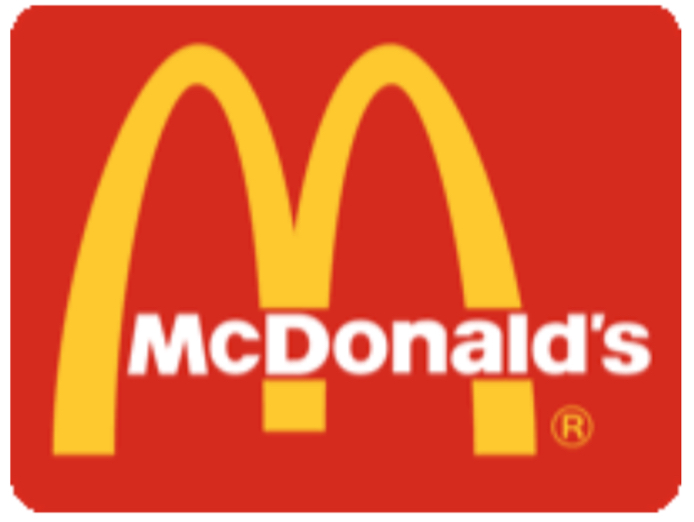 WHY OR WHY NOT?
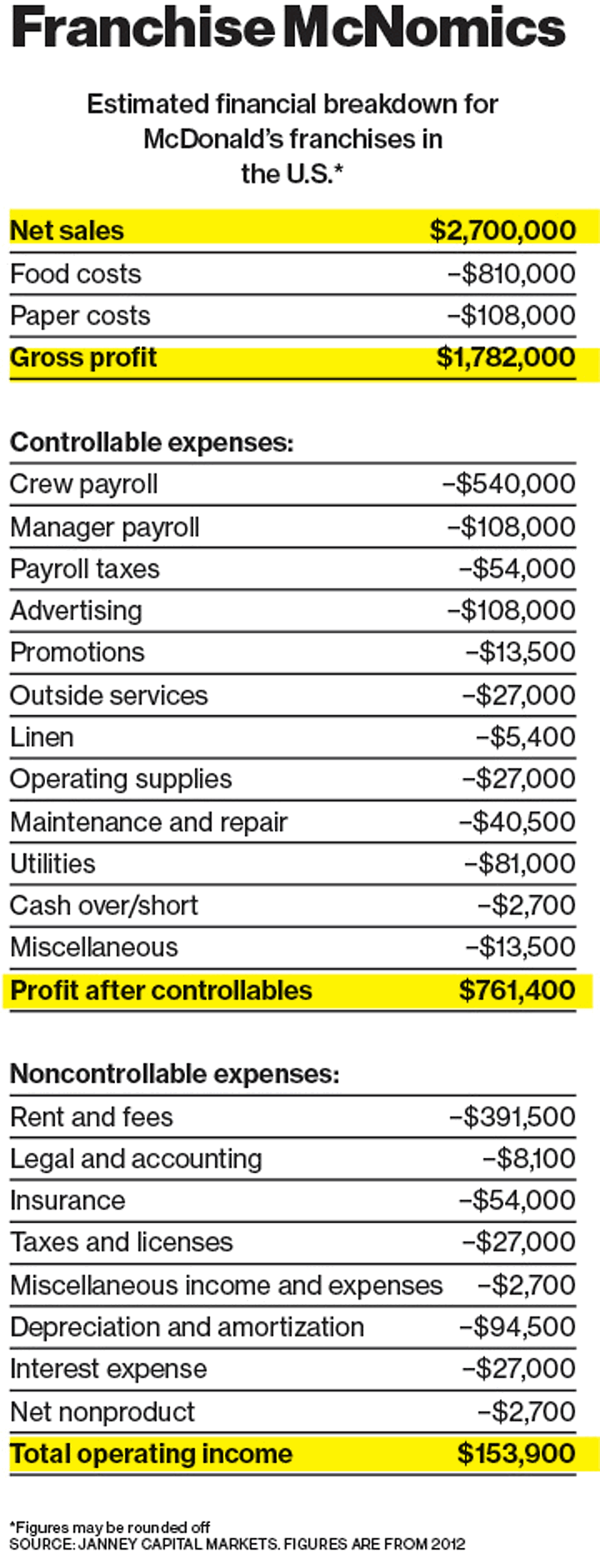 WHAT WE DO KNOW!!
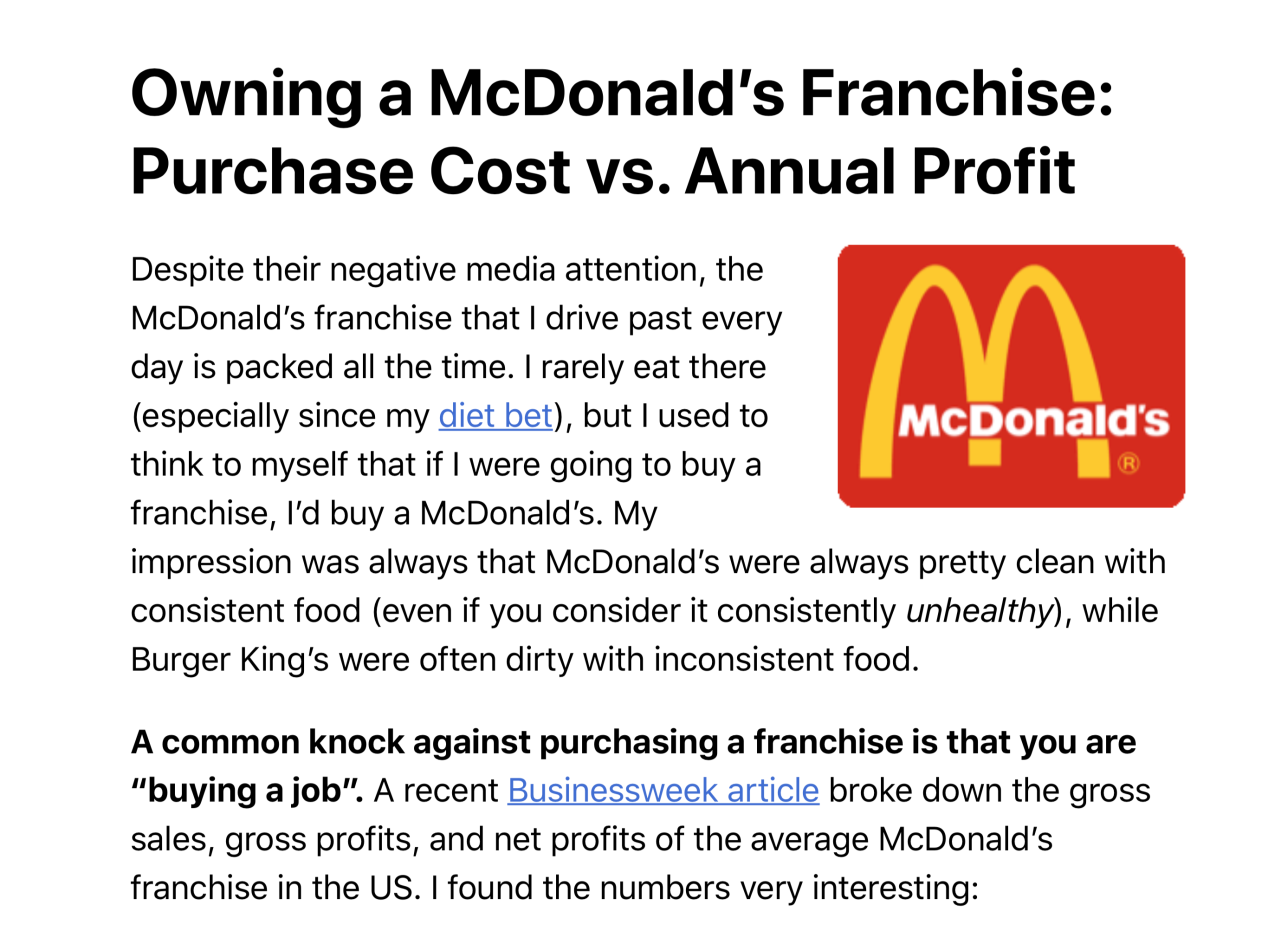 Cost to Purchase: $1m - $2.2 million

Must Have $750k in capital (non-borrowed)

Franchise Fee US:  $45,000

Service Fee: 4% of gross sales

Hamburger U-TRAINING Center

RDM:  Software used to Teach You How to Run the McDonalds Systems

Must go through 2 years of training before earning a dime or signing a contract

\










MUST prove that you know ALL areas of the McDonalds system from Shift Manager to General Manager

The Franchise Owner didn’t  want to flip hamburgers or clean restrooms! They wanted to OWN the Business

Net profit after all expenses - $150,000
The Average McDonalds Franchisee Owns 6
WHAT IF?????????
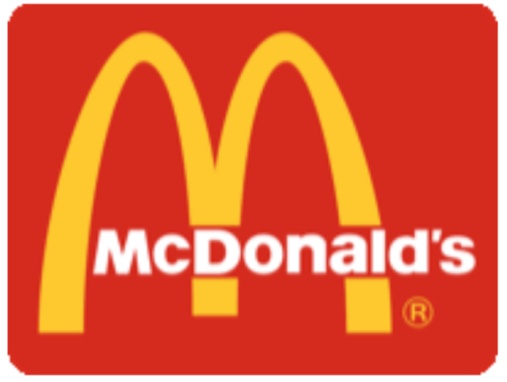 You hired your best friend / Mother to be one of these:

Dish Washer, Cook, Cashier, Shift Manager, Store Manager, or General Manager

& They didn’t show up or take the job seriously 

WOULD YOU SHUT DOWN YOUR BUSINESS?
WHY?
BUSINESS/FRANCHISE?
WOULD YOU OWN A
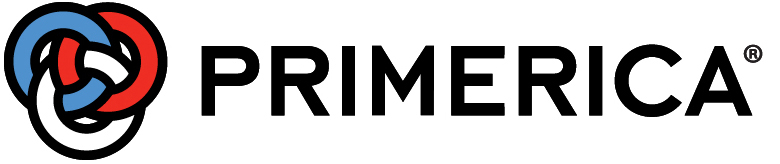 WHY OR WHY NOT?
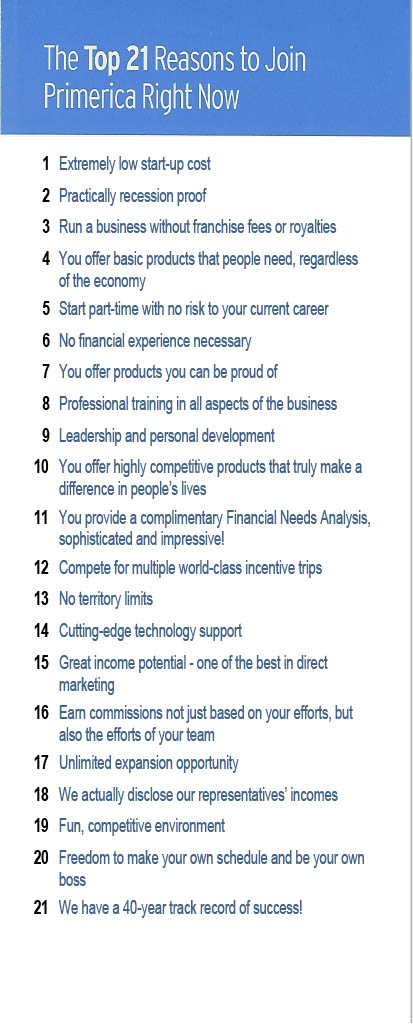 WHAT WE DO KNOW!!
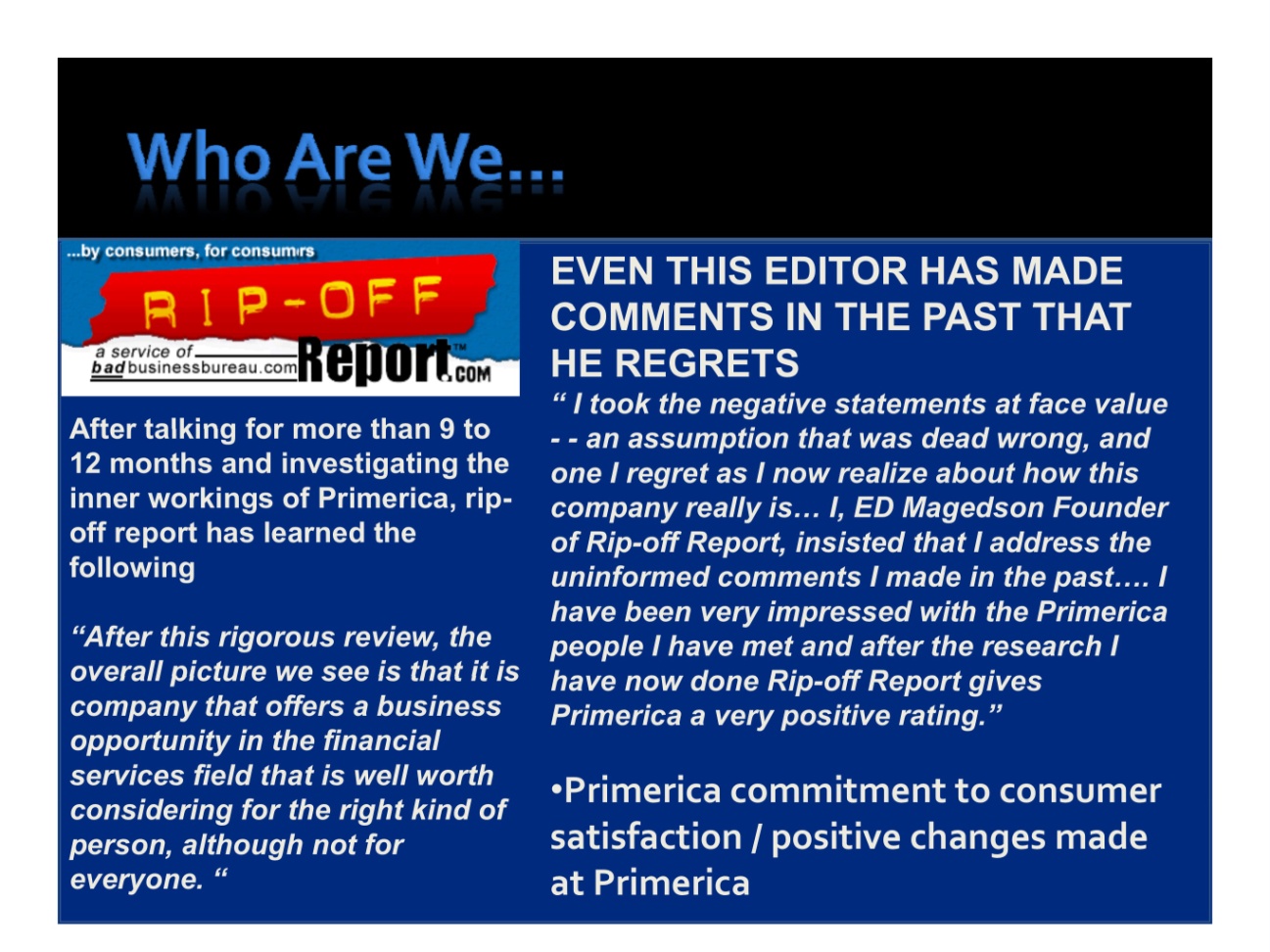 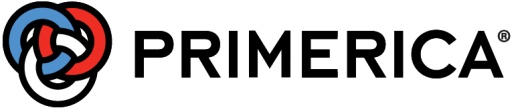 Within 18 months you can be an RVP / Franchisee (avg income of an RVP / Franchisee is $125k year)

While you’re’ learning the Systems & Building the  Business / Franchise you could potentially earn $25k - $50k!

When you become an RVP / Franchisee: They give you $15k of stock.  ($10k invested in company stock back in the 80’s held for 20 years was worth $6.2m)

Low Startup Cost     Website      Publicly Traded Company: PRI        Bonus’s        Overrides      Ownership
 
NoTerritory Restrictions 	 PFSU - Licensing & Training         POL (24HR Training)           Trips (2/yr)

Cutting Edge Technology     No Franchise/ Service or Royalty Fee        Expansion and Growth Potential

Equity Opportunities	    UNLIMITED MARKET / UNLIMITED REFERRALS     BUSINESS PLAN      COACH

We offer the Best Financial Products Made in America to Middle Income Families.      

We are so good at Distribution that OTHER COMPANIES  create Financial Products for us to Distribute
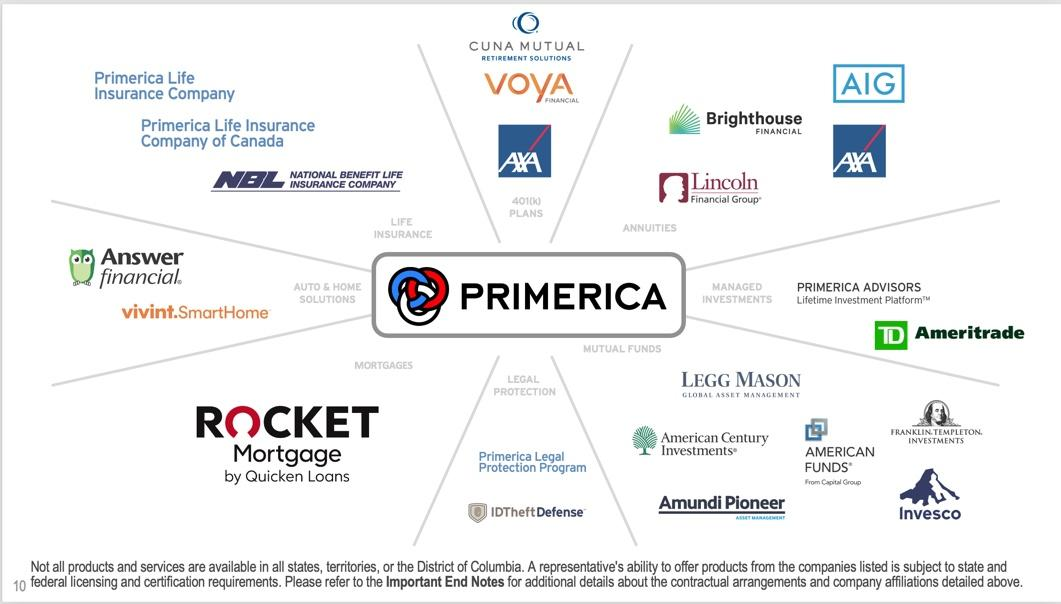 RVP/ Franchisee Compensation
Part-timers are happy because they are making more money part-time in their own business, than they can on a part-time job
WHAT WE DO KNOW!!
We Have More 
6 and 7 Figure Income Earners
Than Any 
Other Company in America.
You hired your best friend/ Mother to be one of these:

Reps, Sr. Reps, Districts, Divisions, Regional Leaders, Regional Vice Presidents

BUT they didn’t show up or take the job seriously … 

WOULD YOU SHUT DOWN YOUR BUSINESS??
WHAT IF?????????
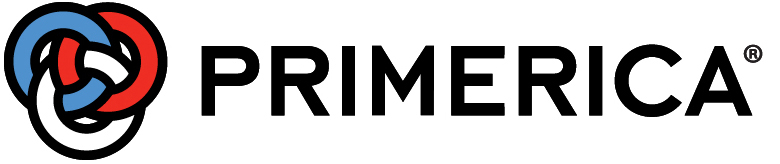 WHY?
RVP/ Franchisee
Franchisee
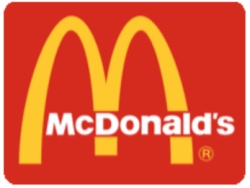 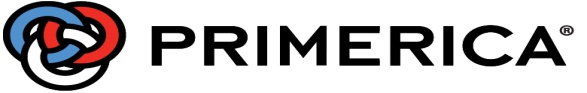 Store Manager
Regional Leader
Dish Washer
Cook
Cashier
Shift Manager
Rep
Sr. Rep
District
Division
* Both have internal systems in place to allow promotions.    
* Most people don’t move up past Cashier or District Because they are Satisfied  
WHY?
They don’t want the Responsibility of being a LEADER!
36 - 120 Months Focus on Expansion
BUILDING PROFITABLE RVP’S/FRANCHISEES
START BUILDING EQUITY WEALTH
$17,250
X 10 =
$172,500
IN STOCK
Historical fact 
$10k invested in our company stock in the ‘80s 
and held for 20 years was worth $6.2m!
13
15%	1st Override
	7.5%	Power Builder
	10%	RVP Bonus
	7%	SVP Bonus
	4%	NSD Bonus
	43.5%	Total
10%	2nd Override
	7%	SVP Bonus
	4%	NSD Bonus
	21%	Total
10%	2nd Override
	4%	NSD Bonus
	14%	Total
$750,000 Power Builder NSD/Franchisee
$195k thru 2nd / $20k Base Shop / NSD
Become an NSD and Build a Cash Flow Machine:$754,298Annual Income*
Focus:
EXPANSION
NSD 
$20k/$195k thru 2nd
$2,800	Base Shop Bonus
	$3,938	Power Builder
	$16,275	Leadership 		Development Bonus
SVPs $20k
RVP $10k
RVP $15k
RVP $10k
RVP $10k
RVP $10k
*Assumes generating monthly premium of $5,000 in personal, District Leaders generating $5,000 and Division Leaders generating $10,000, yielding $3,444/mo. in life commissions; $1,850/mo. in securities commissions, for total commissions of $5,294/mo. Assumes all products remain in force for 12 months. Commissions include cash flow that is received over 12 months from month of sale, with 75% advance of 1st year life commissions and subject to deferred compensation account withholding. Annual cash flow assumes the same level of activity over the 12-month period.
In the 12-month period ending in December 2014, Primerica paid a total of $539,056,197 in compensation to its sales force, at an average of $6,030 per life licensed representative.
RVP $20k
RVP $15k
RVP $15k
RVP $10k
RVP $10k
RVP $10k
RVP $10k
RVP $10k
Now You Are Building RVPs/Franchisees That Are Building     RVPS/Franchisees
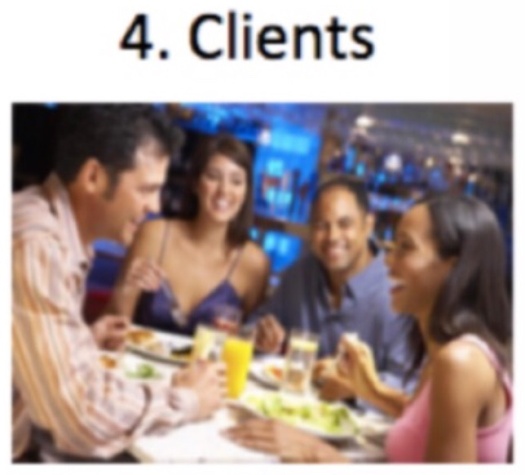 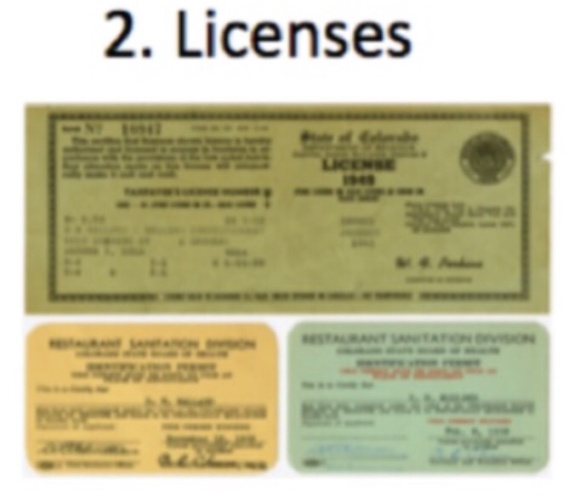 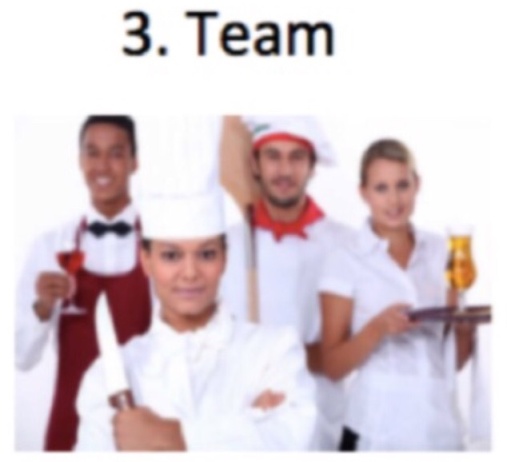 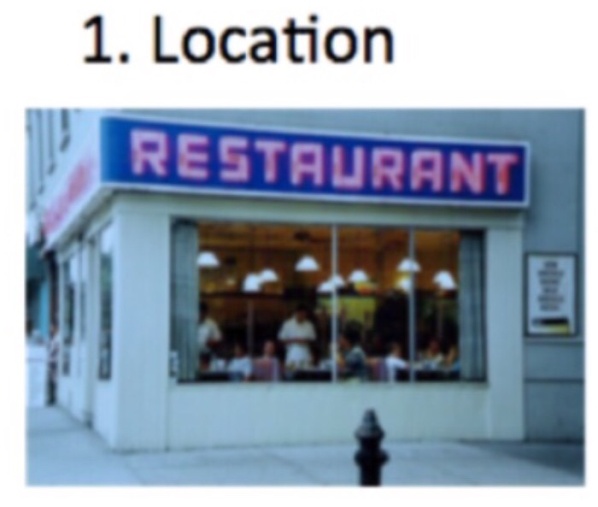 WHAT’S THE BIG PICTURE??
$1.2m Cost to Purchase
$750k Liquid non-borrowed Assets
$124
Business licenses:
 You’re in business, 
 You must have your licenses
YOUR CERTIFIED TRAINER WILL 
HELP YOU BUILD THESE 2 AREAS
Use our Offices until
You open Yours
ZOOM
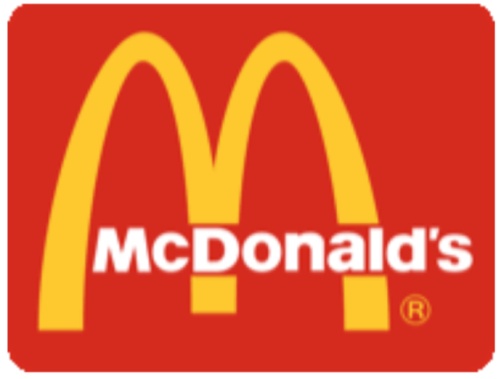 Whether it’s      McDonald OR
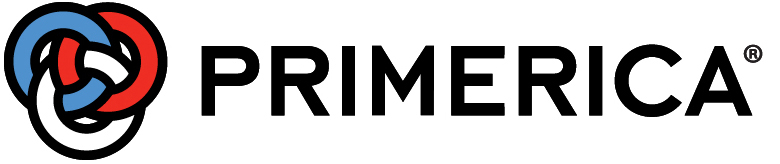 YOU NEED 4 THINGS
Cost to get started: $124  -  Balance funded by Primerica/Affiliates
($4,000 to $10,000 depending on your state)
WHAT’S THE BIG PICTURE??
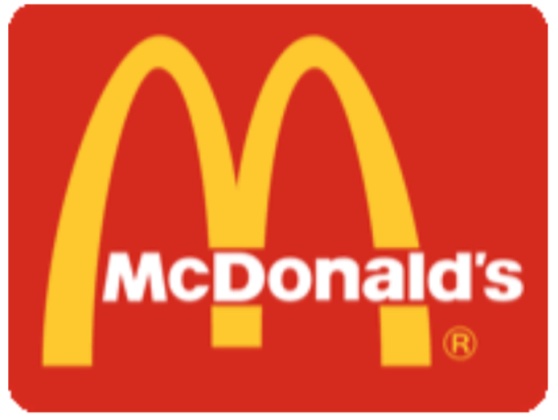 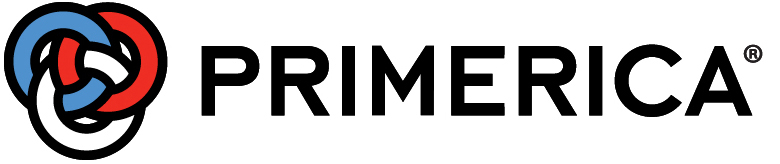 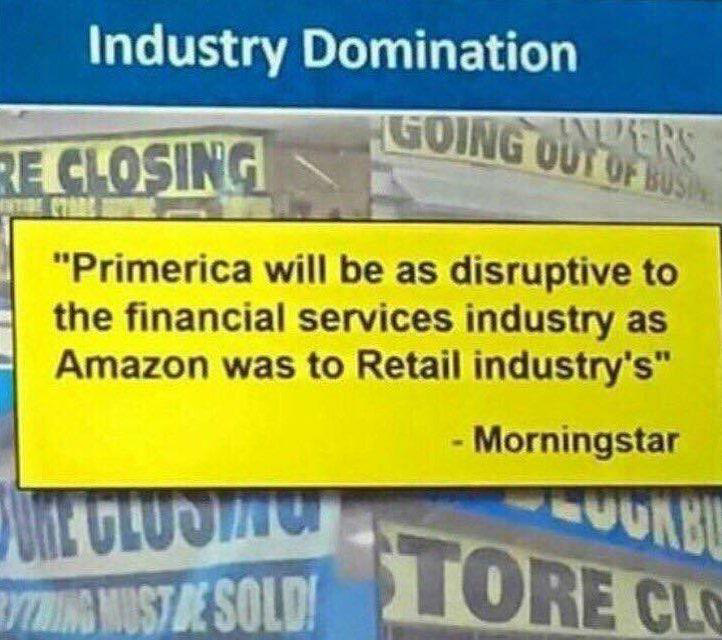 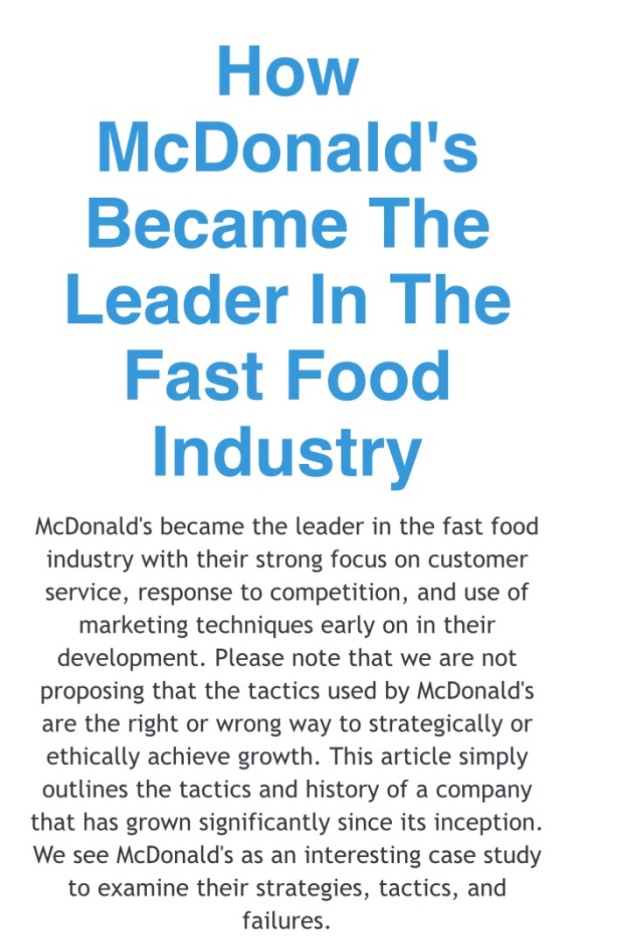 Right PLACE
Right TIME
Get 3 of your Core 7-10  in 1st 30 days, find 
out from your Sponsor/Coach the Incentives 
To help you get there
2 most important requirements
 for major success:
1. Being in the Right place at the Right time
2.  Doing something about it
-Ray Kroc,
Capital isn’t scarce, Vision is
-Unknown
Ray Kroc did, ARE YOU?
1
2
3
Next Steps
Schedule a Date and Time With Your Field Trainer and RVP TO Launch Your Business
Fill out your IBA / Goal Sheet
Pay your Licensing Fee
 Register for Licensing Class / All Can Be Done Through ZOOM
Calculate your FIN / PIN and Implement your Personal Plans
Attend Licensing Class
Get Licensed in 7 Days 
Start the Field Training Process
THE SECRET: 
WE ARE ALL WORKING TOGETHER 
-SAM WALTON